Classical Mythology in 20th-Century Art
Judith E. Bernstock
20th-century artists:
Draw on Classical Mythology for humanistic reasons
Less concerned with illustrating narrative content
More concerned with symbolic interpretation
Based upon personal experience
Symbolic representation of contemporary events
Responses to social stresses
Deeper, more remote experience
Use of mythology to illuminate the present
legends of violence and struggle
Mythological subjects as thinly disguised metaphors for disturbing events and political conflicts
Tragic consequences of nationalism
Revive ancient myths in their search for common ground accessible to all
Reflect a need to connect contemporary history with age-old human urges and motivations
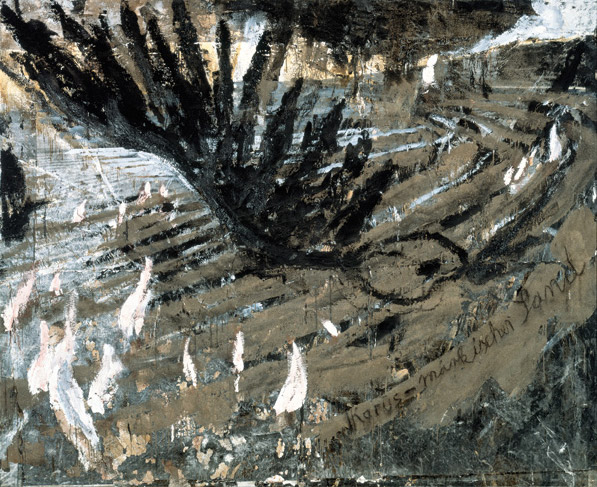 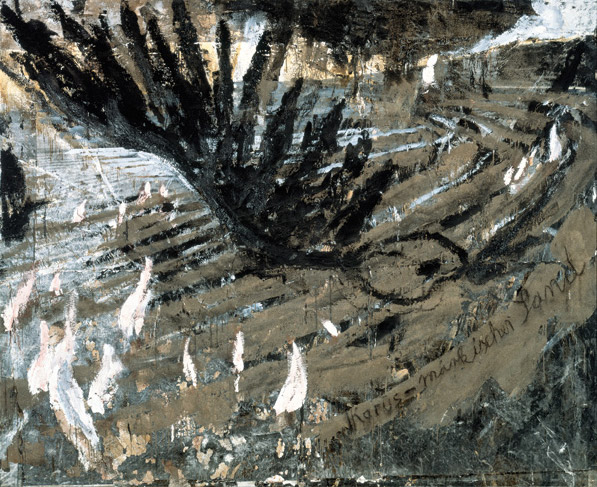 Anselm Keifer  (1945-- )
Ikarus - märkischer Sand [Icarus - Sand of the Brandenburg March] 1981 Oil, emulsion, shellac, sand and photograph on canvas 290 x 360 cm    114¼ x 14
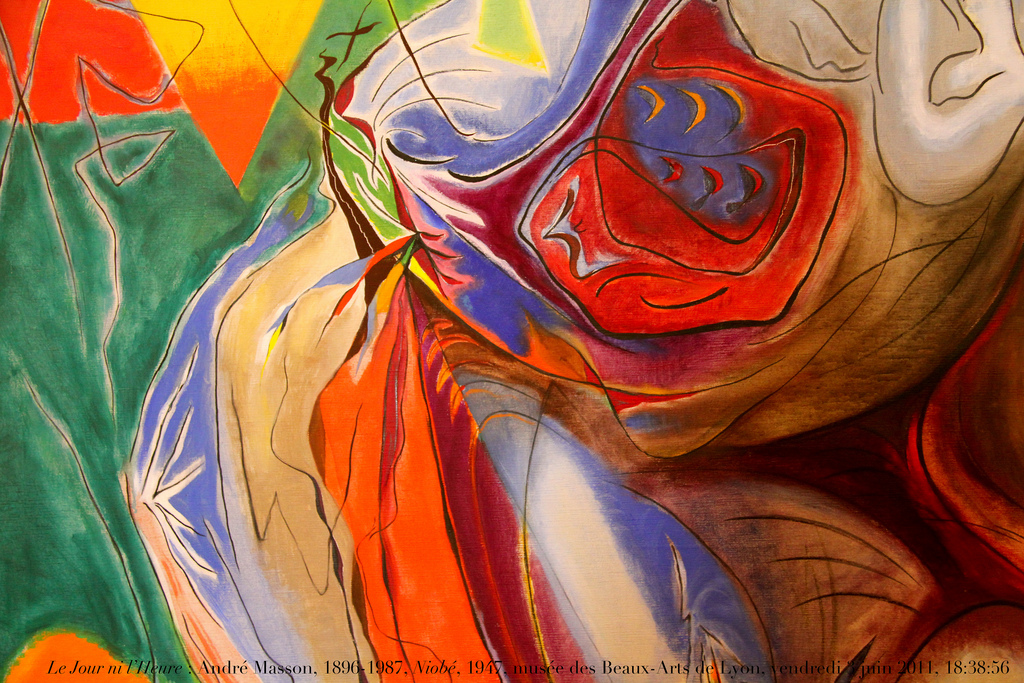 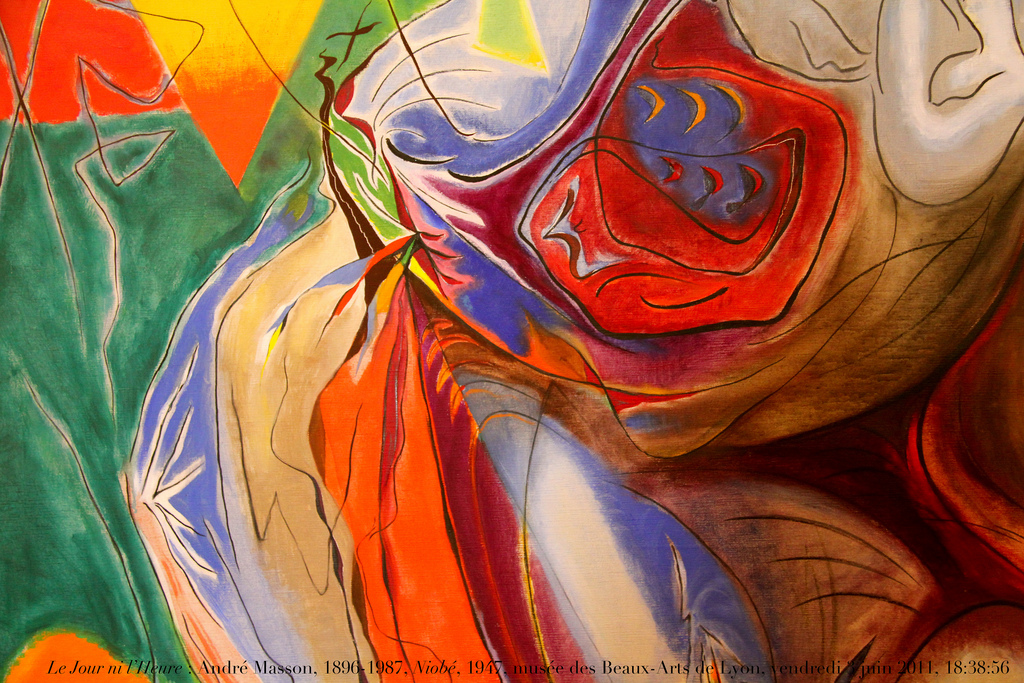 Masson's Niobe of 1947 (Musee des Beaux-Arts, Lyon)
A moving memorial to the suffering of woman and children during the war
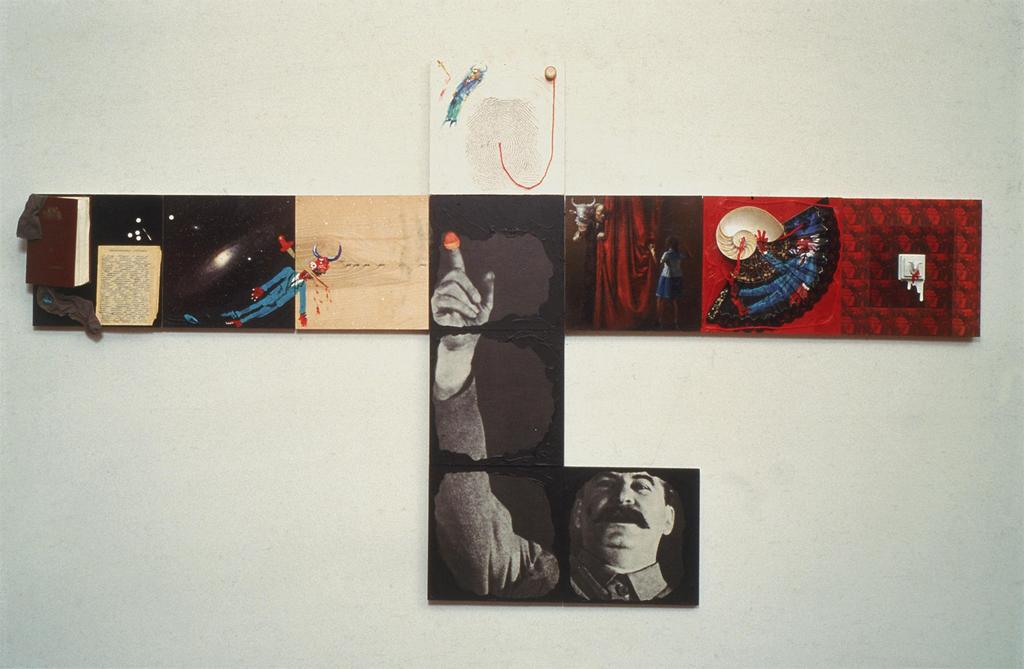 Alexander Komar and Vitaly Melamid (http://awp.diaart.org/km/)
The Minotaur as a Participant in the Yalta Conference, 1984-85
mixed media on 11 panels
13 1/2 x 11 inches each; 40 1/2 x 93 3/4 x 3 inches overall
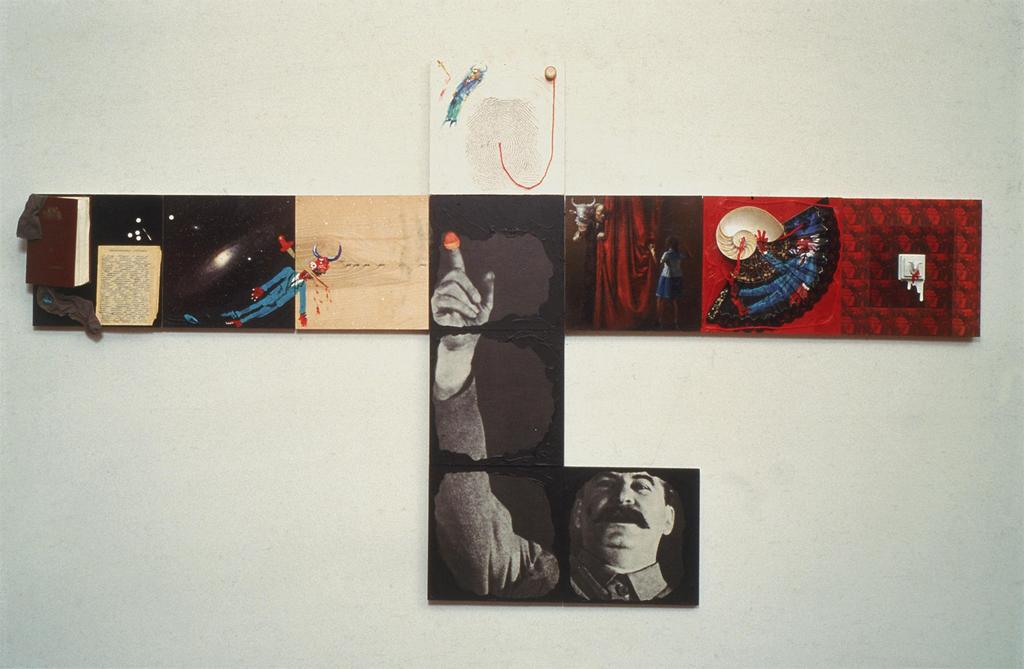 A satirical identifcation of 2oth-century tyrants with mythological creatures
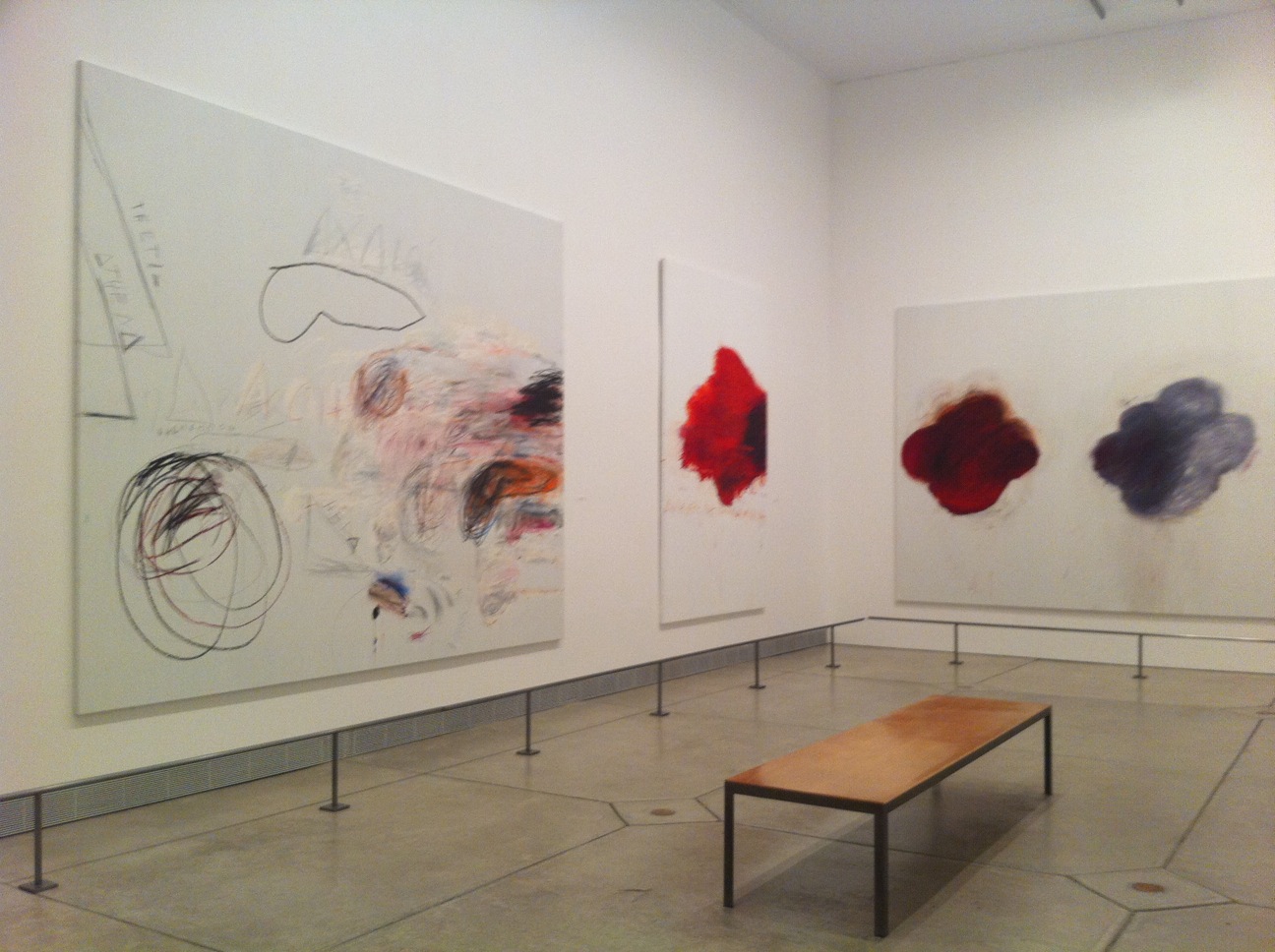 Twombly. “Fifty Days at Iliam” http://www.philamuseum.org/collections/permanent/85709.html
Return to Origins
Events taking place in primordial times
Regression
Unconscious desire for death
Death instinct
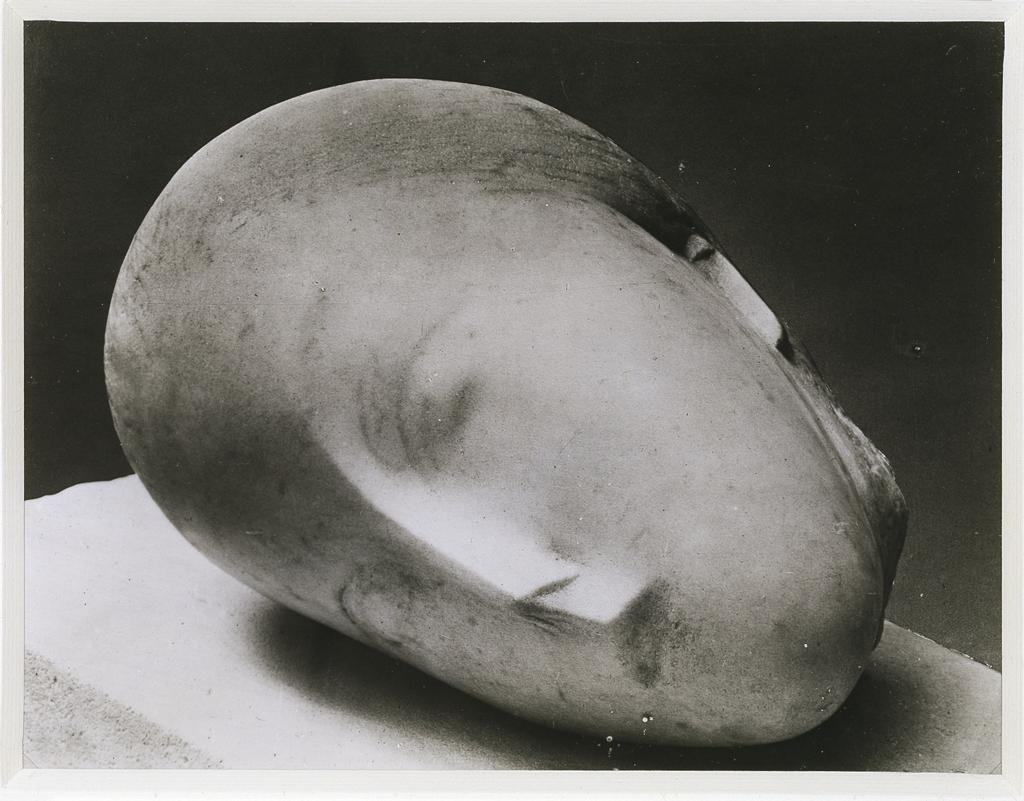 Constantin Bancusi
Sleeping Muse (1910)

Miraculous aspect of life
Potential awakening of artistic creativity
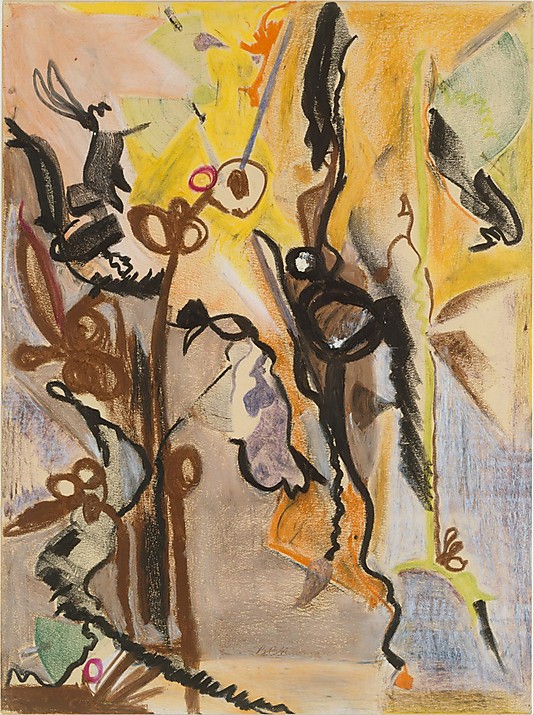 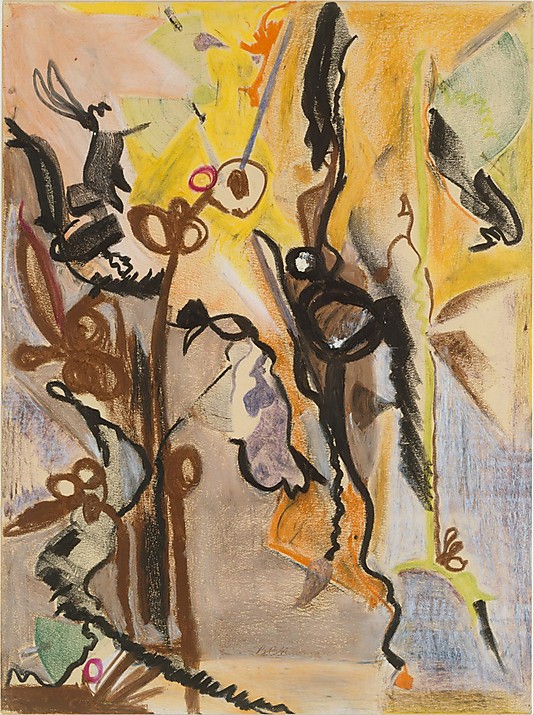 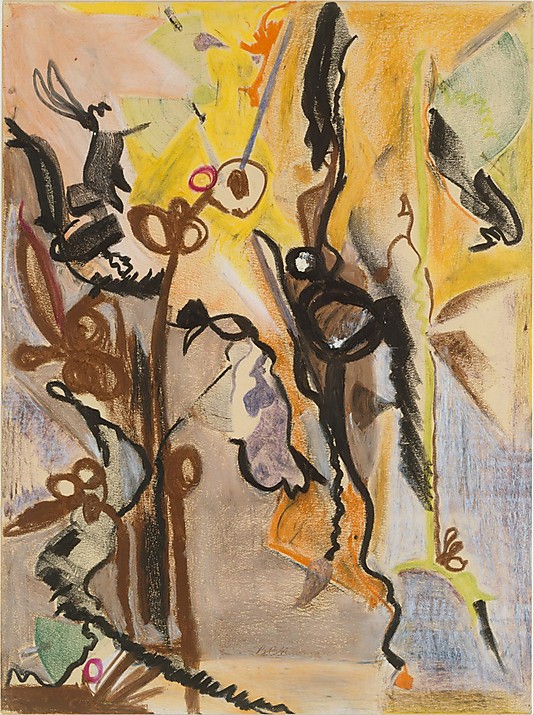 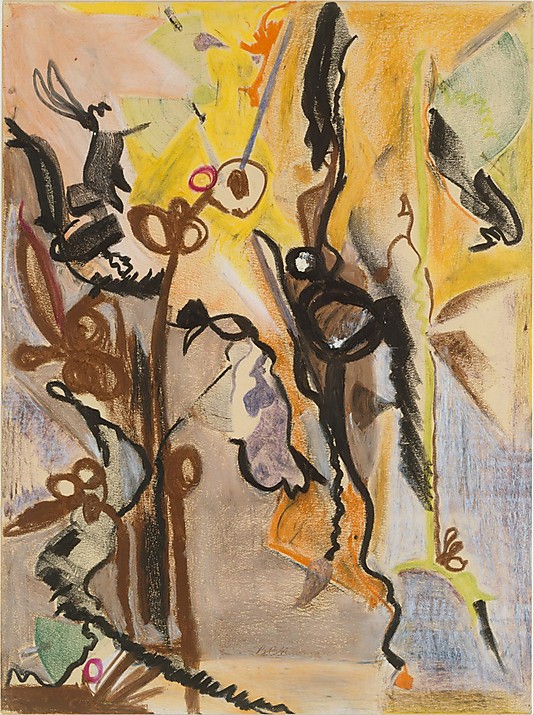 The Song of Orpheus (1944-1945)Barnett Newman  (American, New York City 1905–1970 New York City) Medium: Oil pastel on paperDimensions: H. 20, W. 14-7/8 inches (50.8 x 37.8 cm.)
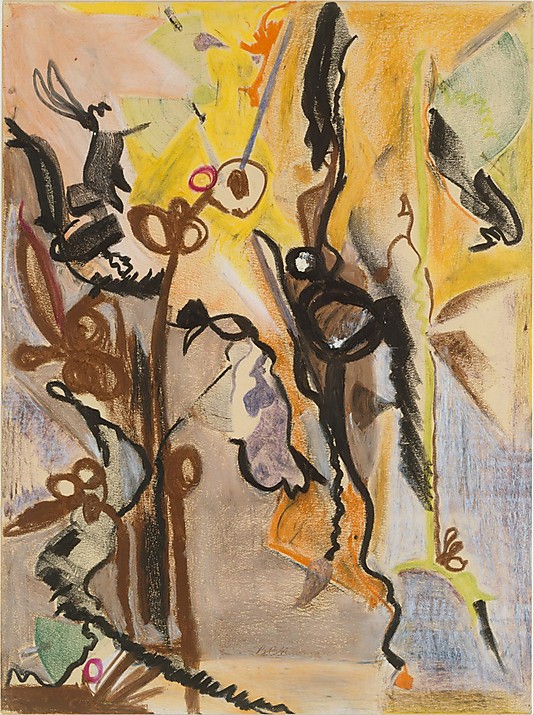 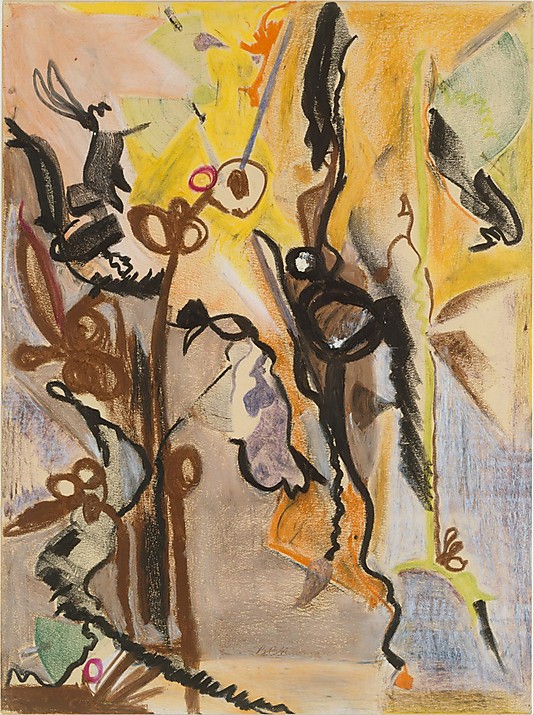 The Song of Orpheus (1944-1945)Barnett Newman  (American, New York City 1905–1970 New York City) Medium: Oil pastel on paperDimensions: H. 20, W. 14-7/8 inches (50.8 x 37.8 cm.) 

“uses the evolution of the seed and stem to convey his association of myths about the death and renewal of nature with his scientific investigation of the origins of life” (Bernstock)
Classical Mythology and the Human Condition
Metaphoric protest against human suffering
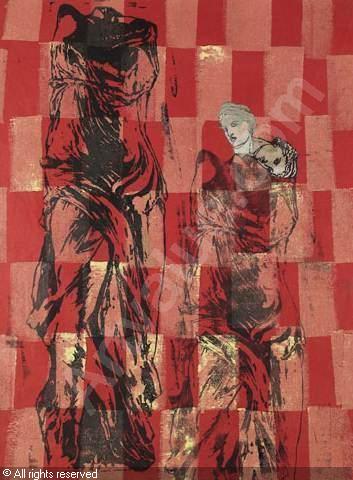 Nancy Spero  (1926-2009)
“For Artemis That Heals Woman’s Pan
Collage on Paper, 1979
Josh Baer Gallery, New York

Woman as both victim and scourge of man
Psychology
Preoccupation with the psyche
Focus on dream, desire and love
Basic savagery of man
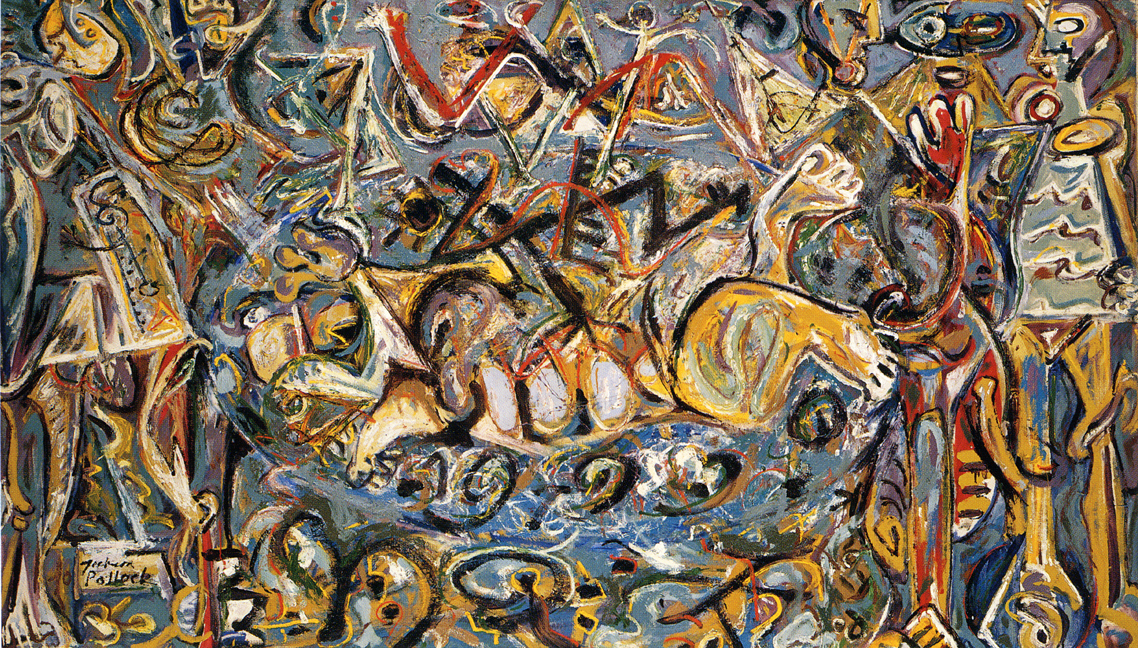 Jackson Pollock  (1912-1956)
Pasiphae and the Bull
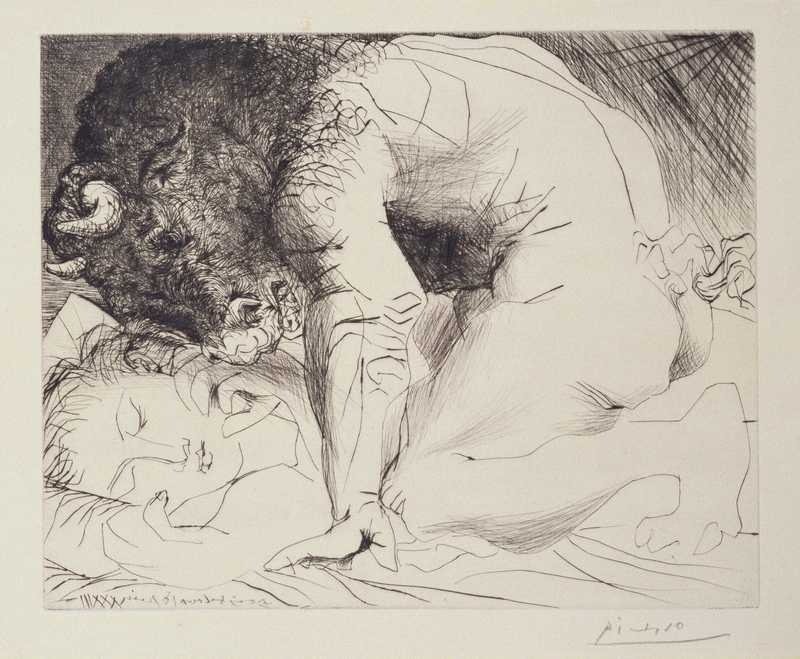 Pablo Picasso (1881-1973)
Minotaur Caressing a Sleeping Woman
Classical Culture:Literature and Art
Referencing mythology involves self-identification with native heritage
Close study of ancient religions
References to ancient literature
Frazer’s Golden Bough (1912) (http://www.bartleby.com/196/)
Friederich Nietzsche’s Birth of Tragedy (1872)
Mockery of ancient and Renaissance art as hidden homage
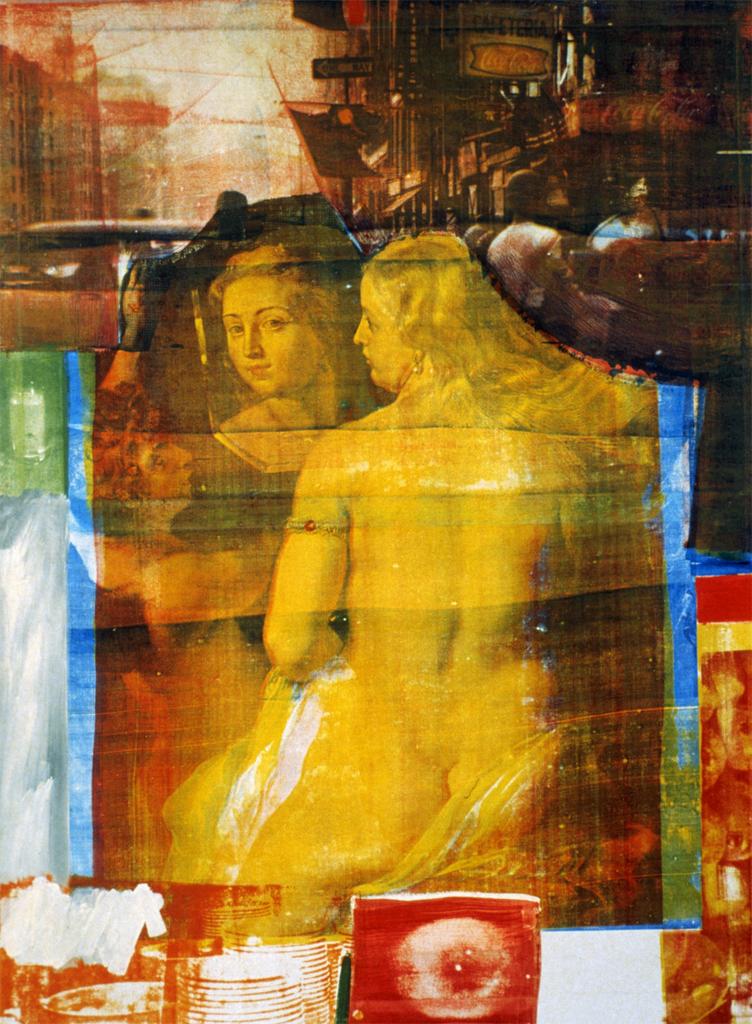 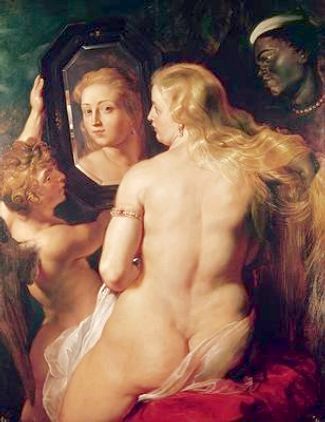 Robert Rauschenberg 
Persimmon (1964)
Peter Paul Reubens (1577-1640)
Venus at her Toilet